Population-level estimation WGBuilding the Large Evidence Generator
Martijn Schuemie
Problem with current science
Effect size
2
Problem with current science
Effect size
Lack of evidence on small / null effects
3
Problem with current science
Suspicious cutoff at p=0.05
Publication bias (leads to false positives)
P-hacking (leads to false positives)
Study bias (leads to false positives)
Effect size
4
Problem with current science
5
Problem with current science
Very little evidence for a specific topic 
(e.g. depression treatments)
6
Proposed solution
Define a large set of related research questions
Indication  depression
Treatments  n = 17
Treatments pairs   n = 272
Outcomes  n = 22
Research questions  n = 5,984
Select negative controls
& synthesize positive controls
Negative controls  n = 52 per treatment pair
Positive controls  n = 156 per treatment pair
Control questions  n = 56,266
Systematic observational research process
Select study population
e.g. excluding subjects with prior outcome
Create propensity scores
Stratify by propensity scores
Fit outcome (survival) model
Effect size estimates  n = 5,984
Control estimates n = 56,266
Calibration models  n = 272
Evaluate & calibrate
Calibrated estimates  n = 5,984
7
Results of proposed solution
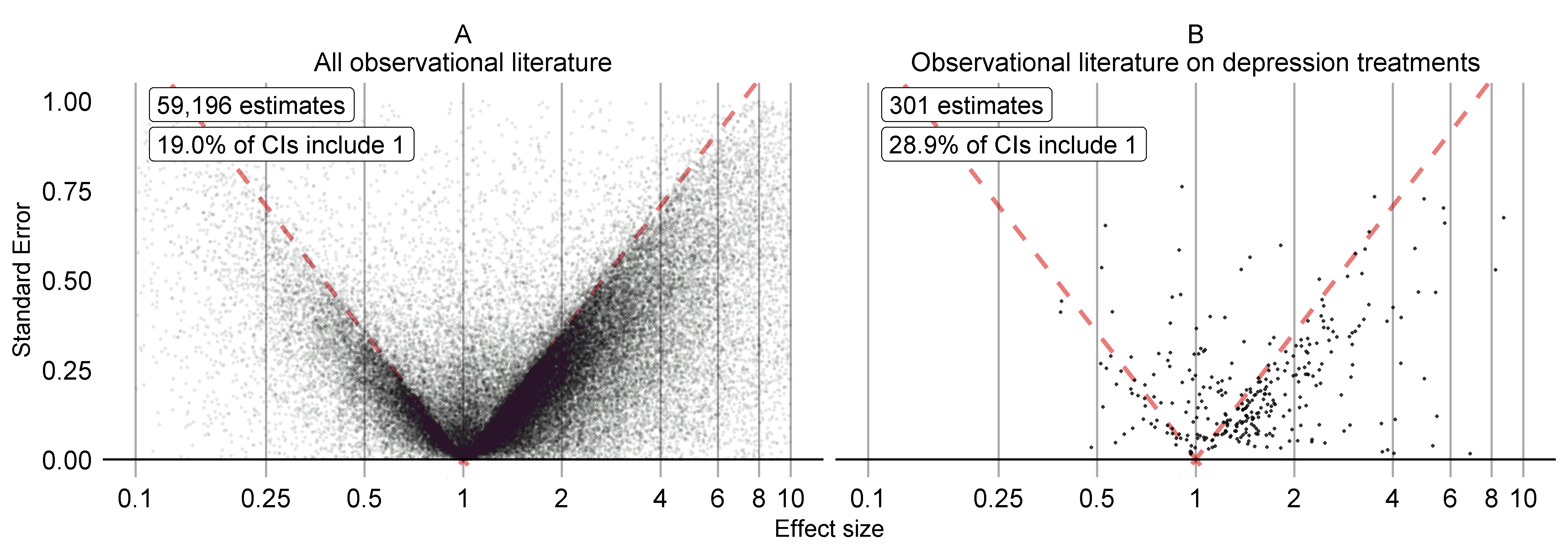 Includes information on small effect sizes
Study bias assessed using negative and positive controls
No p-hacking, no publication bias
8
Science at its best!
Or is it?
Paper formally or informally submitted to:
Science: 				rejected after review
Nature: 				rejected by editor
BMJ: 				rejected after review
NEJM: 				rejected by editor
Science TM:			rejected by editor
PLOS Medicine: 			rejected by editor
Annals of Internal Medicine: 	soft reject by editor
Philosophical Transactions:	under review
9
Building OHDSIs LHC
10
Large Evidence Generator
Large Evidence Generator
Research questions
Evidence 
base
Methods
Databases
HOMER
‘Weather Channel’
Papers
11
Research questions
Currently: Depression treatments

Next:
Hypertension treatments
Type 2 Diabetes treatments
?
Large Evidence Generator
Research questions
Methods
Databases
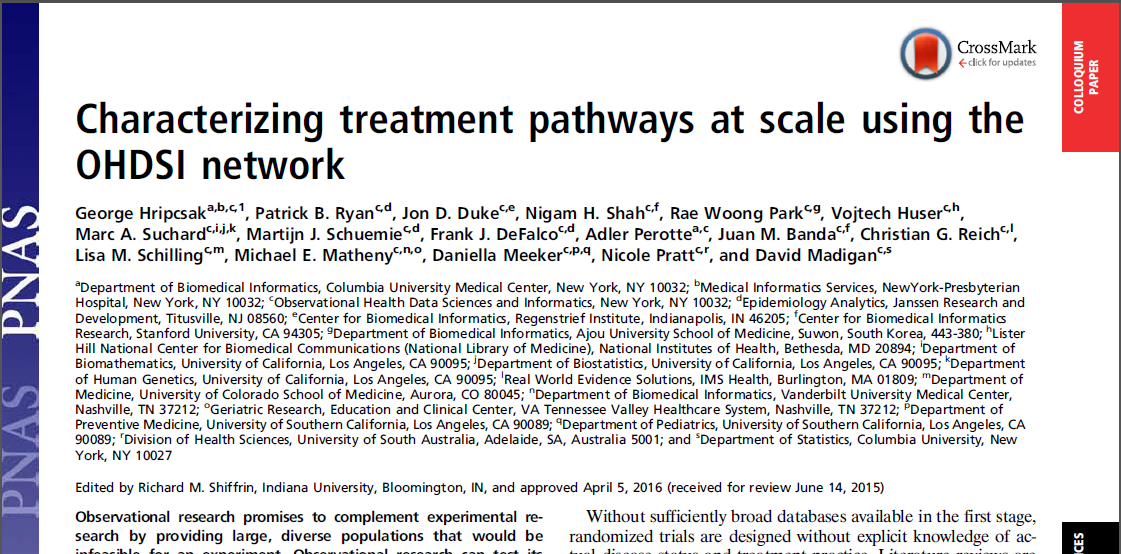 12
Methods
Currently: New-user cohort + large scale PS + empirical calibration

Next:
Larger variety of time-at-risk windows
CSCCS?
Probabilistic phenotypes?
Meta-analysis?
?

Driven by defined best practices

Those are driven by empirical evaluation
Large Evidence Generator
Research questions
Methods
Databases
13
Databases
Currently: 4 US insurance databases

Next:
OHDSI network?

Sites must have computational resources

Minimum data quality requirements?
Large Evidence Generator
Research questions
Methods
Databases
14
Evidence generation runs
At each new run:
Run all or some of the questions
Using latest methods
On all or some of the databases
Large Evidence Generator
Research questions
Methods
Databases
15
Organization
We need
A decision making process to decide on
Questions
Methods
Databases
Researchers to work on the questions and methods
Infrastructure at each database site
Funding for partners
Grants
16
Acronym
LEGEND

Large-scale 
Evidence 
Generation and 
Evaluation in a 
Network of 
Databases
17
Topic of next meeting(s)?
Chan: 
PS matching and balance of hidden variables
‘MySpace’ for Korean researchers
?
18
Next workgroup meeting
Eastern hemisphere: April 4
3pm Hong Kong / Taiwan
4pm South Korea
5:30pm Adelaide
8am Central European time
7am UK time

Western hemisphere: March 15
6pm Central European time
12pm New York
9am Los Angeles / Stanford
http://www.ohdsi.org/web/wiki/doku.php?id=projects:workgroups:est-methods
19